Bactériologie et Accréditation
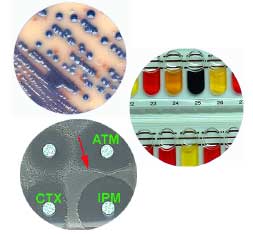 Principales exigences à mettre en place
Retour d’expérience


Luc ESSEMILAIRE
Biologiste
ET COFRAC
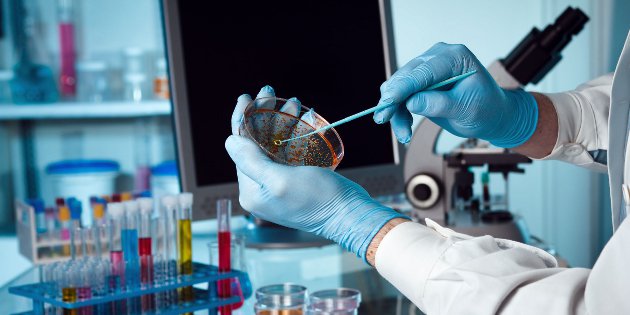 AFTLM - Novembre 2017
1
Objectif  La maitrise des 5M
Un outil essentiel pour maitriser la qualité des résultats rendus
Résultats fiables sur le CR
Matériel
Milieu
Prestations de conseil adaptées
Matières 1ères
 Réactifs
 Echantillons
Produit du processus
En microbiologie, le M (main d’œuvre = compétence) est souvent essentiel.
Main d’œuvre
Méthodes
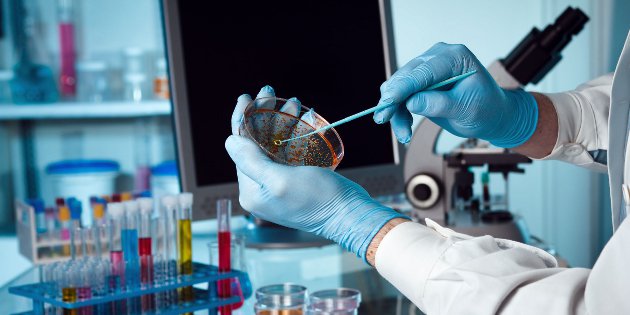 AFTLM - Novembre 2017
2
[Speaker Notes: Mettre réactifs et consommables – échantillons à la place de mat premières]
La norme ISO 15189 : PDCA (&4) et 5M (&5)
Exigences techniques
5.1 Personnel
5.2 Locaux et conditions environnementales
5.3 Matériel de laboratoire, réactifs et consommables
5.4 Processus pré-analytiques
5.5 Processus analytiques
5.6 Garantie de qualité des résultats
5.7 Processus post-analytiques
5.8 Compte-rendu des résultats
5.9 Diffusion des résultats
5.10 Gestion des informations de laboratoire

Annexe A (informative): Correspondance avec l’ISO 9001:2008 et l’ISO/CEI 17025:2005

Annexe B (informative): Comparaison entre l’ISO 15189:2007 et l’ISO 15189:2012

Bibliographie
Domaine d’application
Références normatives
Termes et définitions
Exigences relatives au management
4.1 Organisation et management
4.2 Système de management de la qualité
4.3 Maitrise des documents
4.4 Contrats de prestations
4.5 Examens transmis à des sous traitants
4.6 Services externes et approvisionnement
4.7 Prestation de conseils
4.8 Traitement des réclamations
4.9 Identification et maitrise des non conformités
4.10 Actions correctives
4.11 Actions préventives
4.12 Amélioration continue
 4.13 Maitrise des enregistrements
4.14 Evaluation et audits
4.15 Revue de direction
5M
AFTLM - Novembre 2017
3
Les documents importants (critères d’audit)
Norme 15189 et le SH REF 02
Documentation technique externe (Fiches réactifs et manuels automates – Portée A) 
Recommandations des sociétés savantes (REMIC, QUAMIC, CA-SFM, EUCAST…)
Recommandations du COFRAC (SH GTA 01, 02, 04, 06)

La norme énonce les exigences à mettre en place mais ne précise aucun moyen. C’est au laboratoire de trouver la solution adaptée à son contexte.

Il y a une exigence de résultat mais pas d’exigences de moyens.
AFTLM - Novembre 2017
4
Maitrise du processus pré-analytique ( & 5.4)
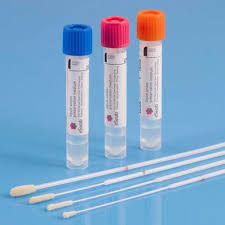 Manuel de prélèvement
(Protocole, milieu, T°, délai)
5.4.2
Rens. Cliniques (RC)
MO adaptés, interprétation
des résultats 
5.4.3
Prestation de conseils
Prélèvement, modification
de prescription…
5.4.2 & 4.7
Réception (CAR)
Nature de l’échantillon, volume
Milieu, T°, délai, RC, gestion des NC
Echantillon précieux…
5.4.6.c
Principaux
points critiques
Transport
Tournées IDE, inter-sites
(Milieu,T°, délai)
5.4.5
Filière échantillon précieux
Contamination croisée…
5.2.3 & 5.2.6
Filière urgence
Echantillons à stabilité courte
Risque Vital
5.4.6.e
Filière routine
AFTLM - Novembre 2017
5
Maitrise du processus analytique ( & 5.5 – 5.6)
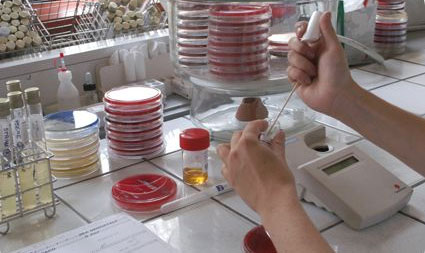 Mise en culture et incubation
Milieux adaptés, T° et durée
Atmosphères : CO2, ANA, µAER
Métrologie
Cartographie Etuve
Sonde suivi T° et CO2
PSM contrôlé
Densitomètre étalonné
Automates et SI
Méthodes vérifiées (dossiers de VM)
Maintenances réalisées
Méthodes contrôlées (CIQ et EEQ)
Logiciel à jour (CA-SFM)
Colonies pour Id et ATB
Age, isolée, milieu autorisé
Respect du Mac Farland
Suspension homogène
Tests d’orientation (CIQ, EEQ)
Principaux
points critiques
Réactifs et consommables
Essais d’acceptation (5.3.2.3)
Péremption après ouverture
Gestion des versions notices
Environnement maitrisé
Travail sous PSM
Protocole de décontamination
Suivi régulier de stérilité
Suivi de T° ambiante
Tests complémentaires
Incubation prolongée
Tests SARM, BLSE, CMI…
Critères d’alerte
5.9.1.b
AFTLM - Novembre 2017
6
Maitrise du processus post-analytique ( & 5.7 - 5.8 - 5.9)
SM des résultats
Vérif. systématique
analyse de risque…
5.10.3.e
Règles d’expertise
Mise à jour CA-SFM
Interprétations / RC
REMIC, SPILF, HAS…
Harmonisation LBM
Conservation (Biothèque)
Echantillons (Id, analyse…)
Milieux de culture
Souches d’intérêt clinique ou
épidémiologique
Principaux
points critiques
Sauvegarde des données
Paillasses
Données brutes automates…
Gestion des urgences
5.7.1
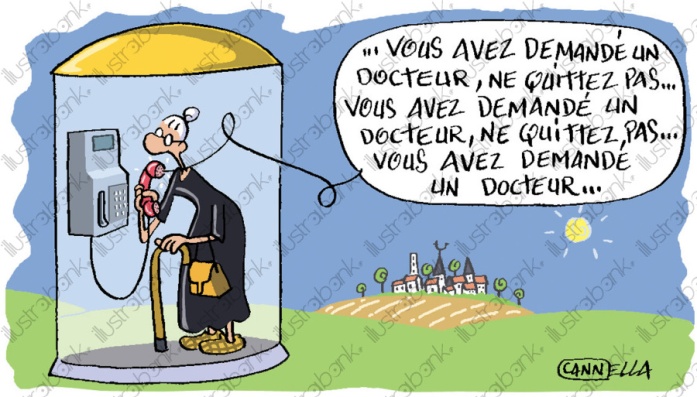 Critères d’alerte
5.9.1.b
AFTLM - Novembre 2017
7
AFTLM - Novembre 2017
8
Exemples d’application
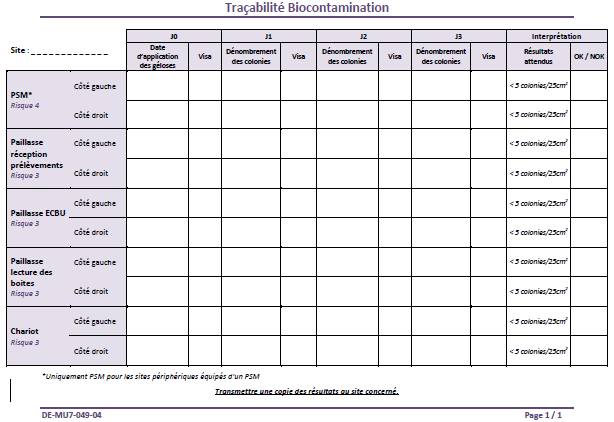 AFTLM - Novembre 2017
9
Exemples d’application
AFTLM - Novembre 2017
10
Exemples d’application
AFTLM - Novembre 2017
11
Conditions pré-analytiques – Recommandations REMIC 2015
AFTLM - Novembre 2017
12
Exemples d’application
AFTLM - Novembre 2017
13
Programme de CIQ
Extrait QUAMIC 2017

L’analyse microbiologique ne peut être systématiquement encadrée par des contrôles internes de qualité fréquents et réguliers. 

La validation des méthodes en microbiologie se fait majoritairement sur un mode qualitatif, la maitrise des risques repose essentiellement et avant tout sur l’habilitation, la gestion du contrôle de qualité se fait de manière adaptée.
AFTLM - Novembre 2017
14
Programme de CIQ : Recommandations SH GTA 06
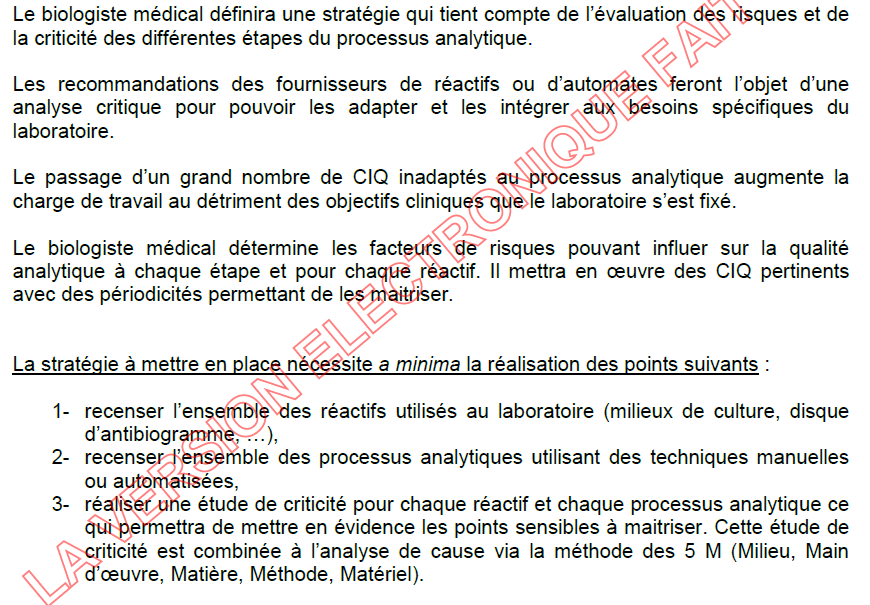 Mai 2017 -  Luc ESSEMILAIRE
15
Exemples d’application : CIQ adapté à la technique VITEK
AFTLM - Novembre 2017
16
Exemples d’application : ATB en milieu gélosé
Souches du CQ Eucast pour la routine (Hors Campylobacter et Hélicobacter)
AFTLM - Novembre 2017
17
Recommandations REMIC 2015 – Conservation des souches
AFTLM - Novembre 2017
18
Les dossiers de VM
Les examens de BM peuvent être constitués :

D’une seule méthode / étape / processus (appelée « processus simple »)
	Exemple : Recherche d’antigène urinaire Legionella

De l’enchaînement de plusieurs méthodes / étapes / sous-processus faisant appel à des méthodes quantitatives ou qualitatives (appelé « processus complexe »)
	Exemple : ECBU
AFTLM - Novembre 2017
19
Exemple de l’ECBU
Processus complexe avec plusieurs sous-processus
SP 1 : Cytologie des urines automatisée
SP 2 : Cytologie des urines manuelle (Kova, Malassez...)
SP 3 : Coloration de Gram automatisée
SP 4 : Coloration de Gram manuelle
SP 5 : Mise en culture et numération des colonies automatisée
SP 6 : Mise en culture et numération des colonies manuelle
SP 7 : Identification sur milieu chromogène
SP 8 : Identification automatisée (SM ou milieu liquide)
SP 9 : Antibiogramme  en milieu liquide
SP 10 : Antibiogramme en milieu gélosé (disques)
SP 11 : Antibiogramme en milieu gélosé (E-test)
AFTLM - Novembre 2017
20
Méthode quantitative et qualitative
Extrait QUAMIC 2017

Il ressort que pour la microbiologie, à l’exception de la cytologie urinaire automatisée et de la détermination de la charge virale (en biologie moléculaire), nous ne disposons que de méthodes qualitatives car les notions de justesse, d’intervalle de mesure et d’incertitude sont difficiles, voire impossibles, à déterminer en fonction d’un facteur supplémentaire de variabilité qui n’existe pas dans les autres disciplines : un micro-organisme est vivant. En effet, ce dernier présente une variabilité multifactorielle imprévisible (espèce, souche, état métabolique, nature de l’échantillon, traitement antibiotique, par exemple).
AFTLM - Novembre 2017
21